PROTEÍNAS
Alimentação saudável
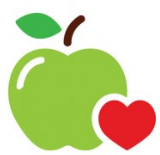 O que é?
		
		  Qualidade x Quantidade

          Macronutrientes x Micronutrientes
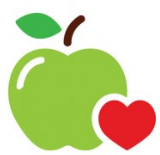 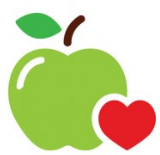 Alimentação saudável
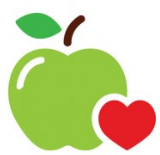 Macronutrientes
		
Carboidratos
Proteínas
Lipídeos
Vitaminas
Minerais
Fibras
Proteínas -  o que são?
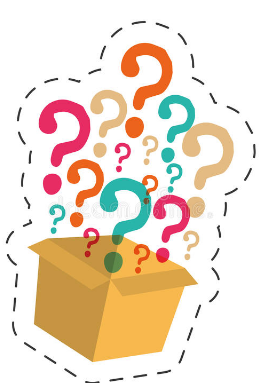 Proteínas
Conjunto de aminoácidos

Essenciais
	BCAA (valina, leucina e isoleucina), triptofano, fenilalanina, treonina, lisina e metionina.
Proteínas
Não essenciais
	Alanina, arginina, asparagina, ácido aspártico, ácido glutâmico, cisteína, glutamina, glicina, prolina, serina e tirosina.

Semi essencial: 
	Histidina.
Proteínas - Funções
Só servem para ganhar músculos???
Proteínas - Funções
Produção de enzimas;
Contração muscular;
Hormônicos;
Anticorpos;
Coagulação;
Transporte de oxigênio e 
Estrutural.
Proteínas – Origem animal
Proteínas – Origem animal
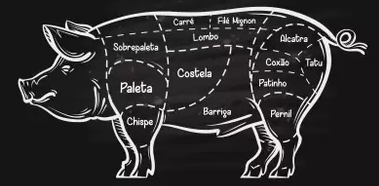 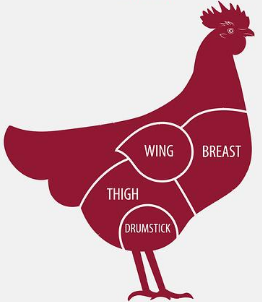 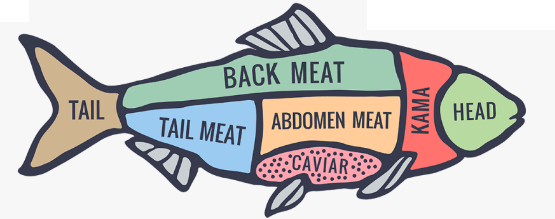 Proteínas – Origem animal
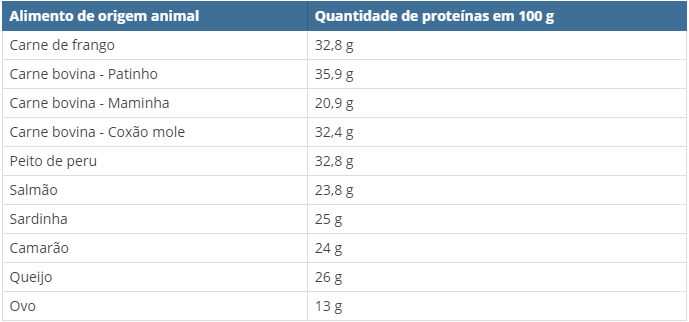 Proteínas – Origem vegetal
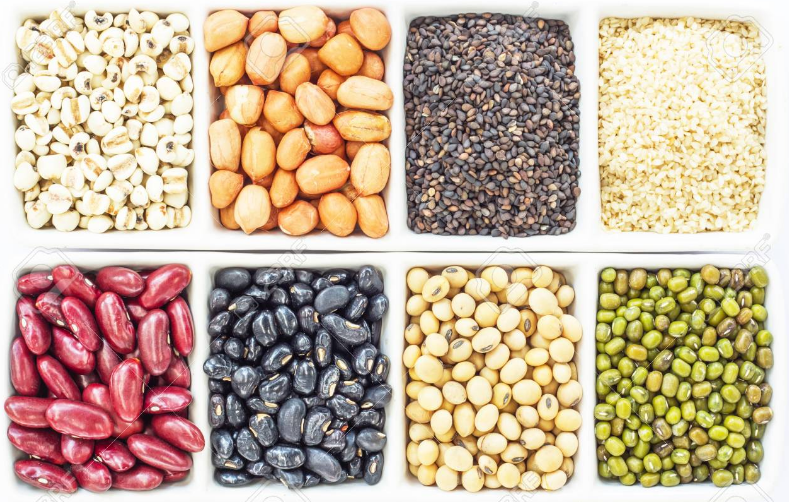 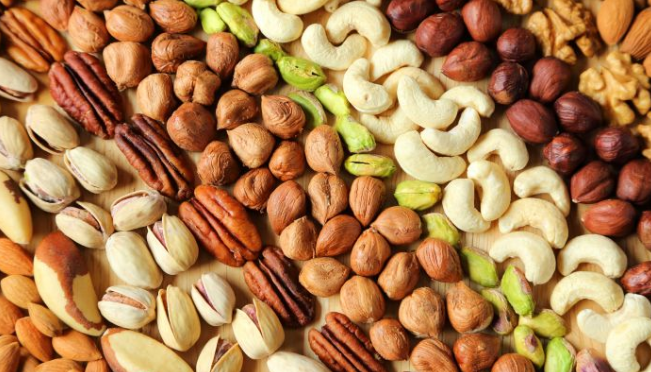 Proteínas – Origem vegetal
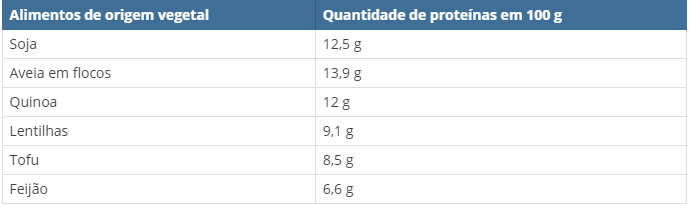 Proteínas x Vegetarianos e veganos
Aporte nutricional
Ferro
Vitamina B12
Cálcio
Suplementação
Nenhum nutriente é vilão. O segredo é sempre o equilíbrio!